Unit3What Will They Think Of NextWriting
Mega Goal 2
Done by: Entisar Al-Obaidallah
[Speaker Notes: © Copyright PresentationGO.com – The free PowerPoint template library]
Lesson Objectives
3
4
1
2
Write a descriptive essay about future developments in Saudi Arabia
Discuss the developments
 will have been made by 2030 in Saudi Arabia
Read the text
 for specific information
Talk about how the world will have changed by 2050
[Speaker Notes: © Copyright PresentationGO.com – The free PowerPoint template library]
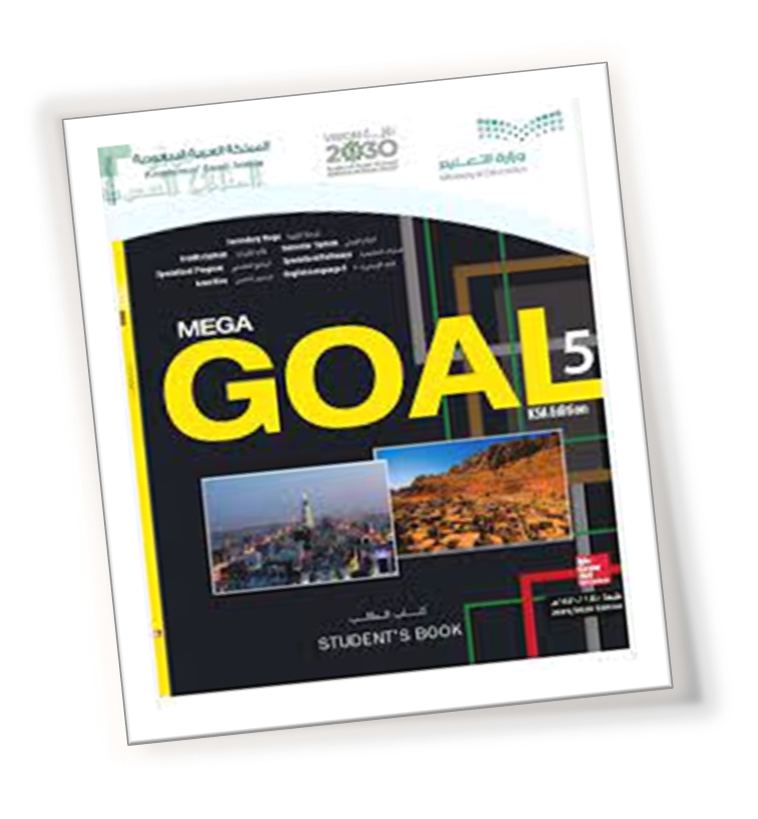 Open your student’s book p. 42
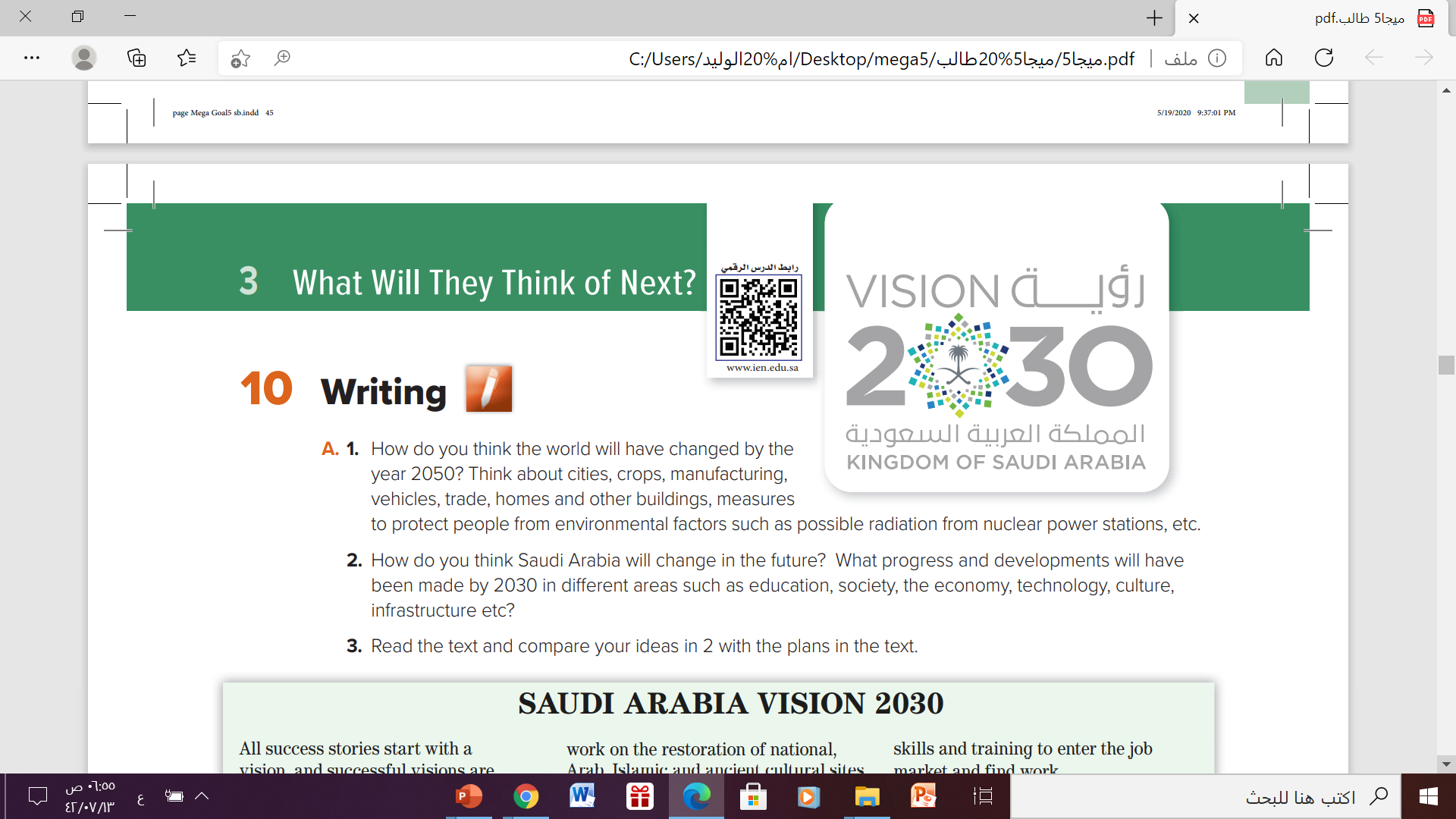 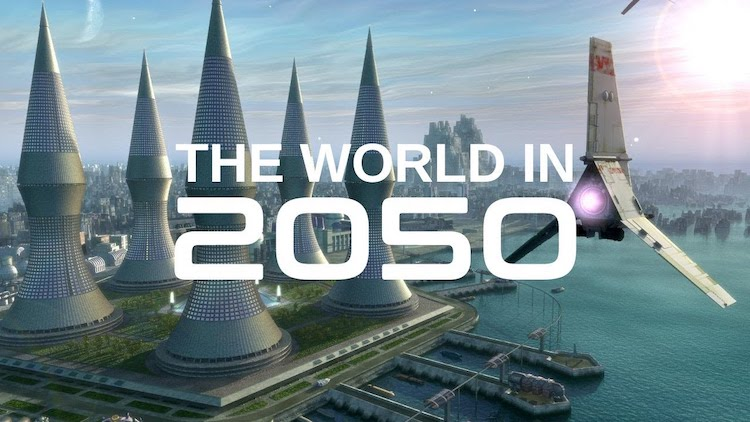 1. How do you think the world will have changed by the year 2050? Think about cities, crops, manufacturing, vehicles, trade, homes and other buildings, measures to protect people from environmental factors such as possible radiation from nuclear power stations, etc.
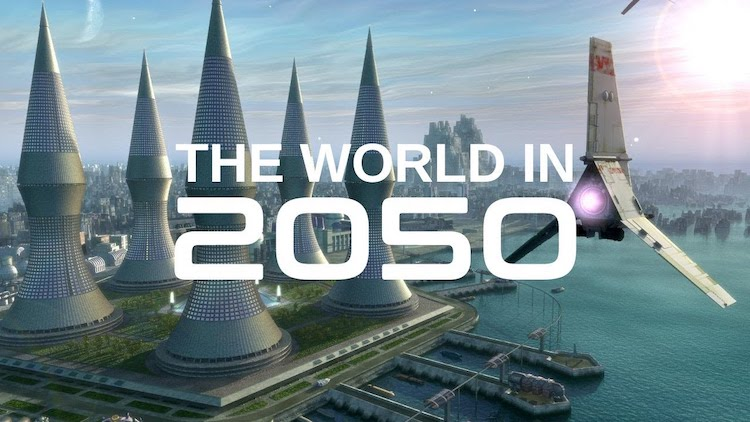 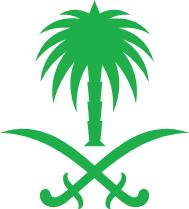 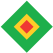 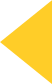 Cities: will have expanded and will become digital
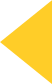 Education: on line classes – learning at home using computer
Shopping :  shopping  will be carried out electronically
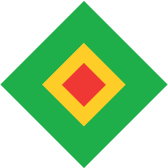 Hospitals: special, zero gravity hospitals will have been constructed
transportation:  fluing cars and tele transportation will have been introduced.
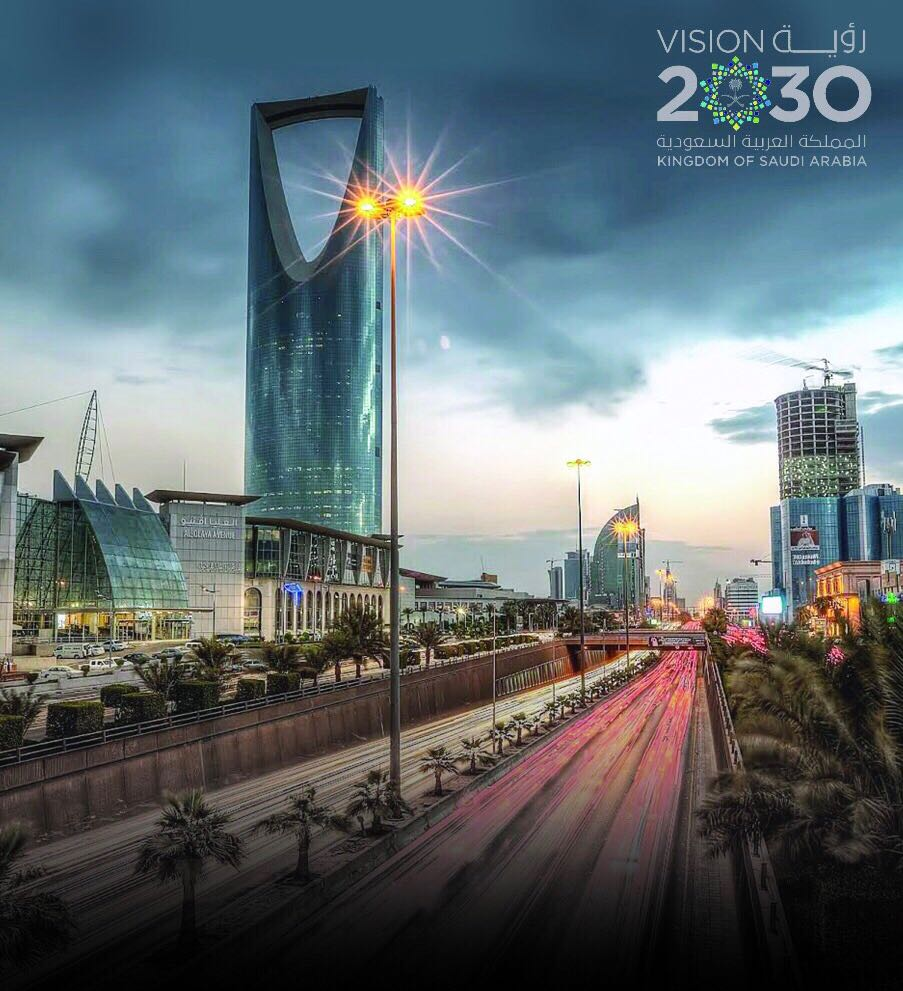 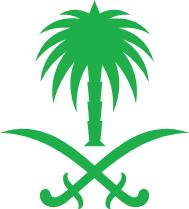 How do you think Saudi Arabia will change in the future?  What progress and developments will have been made by 2030?
What is the title of the text?
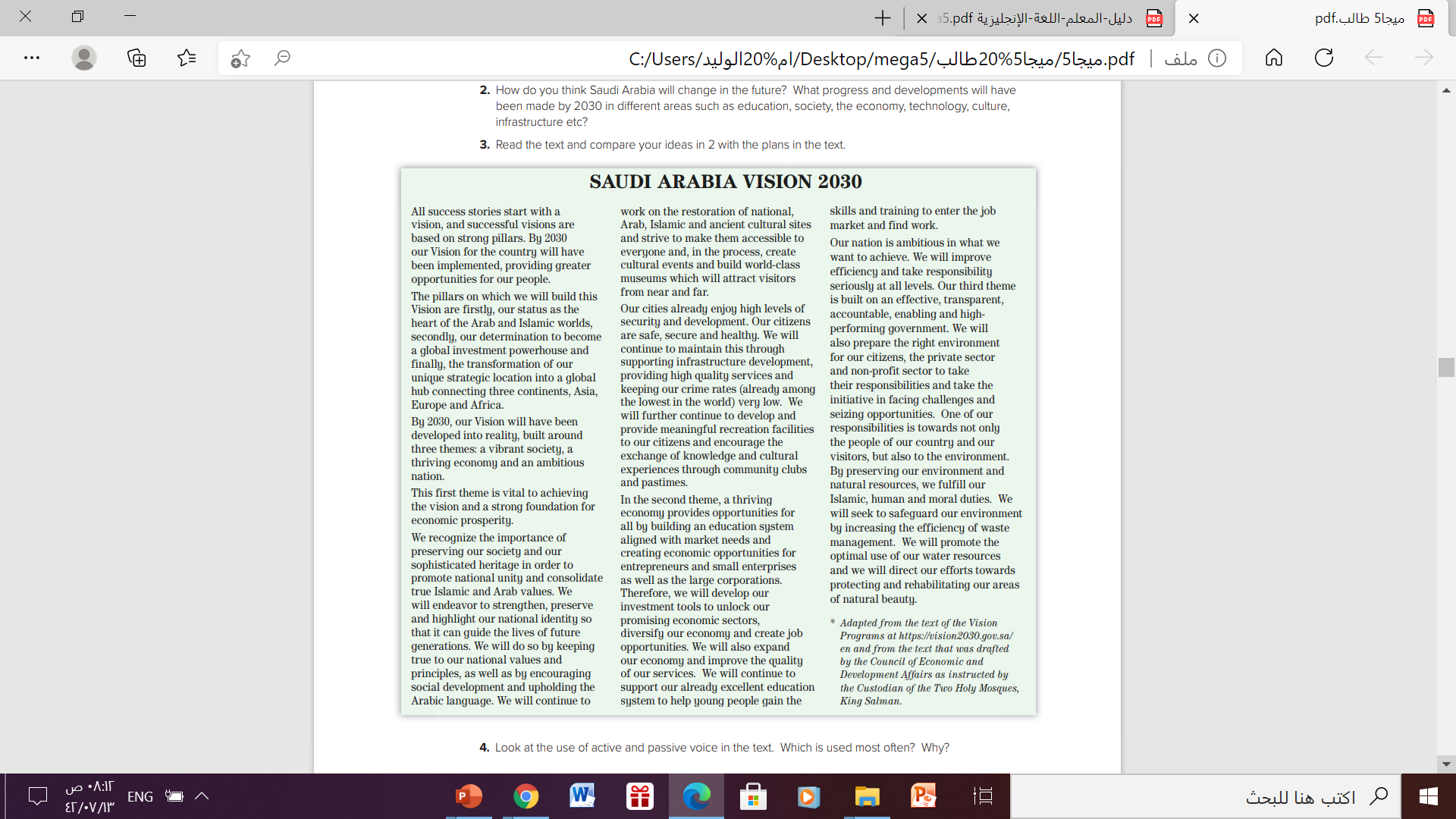 Saudi Arabia Vision 2030
How many paragraphs are there?
8 paragraphs
What is the topic of this text?
The developments and changes will have been made by 2030 in Saudi Arabia .
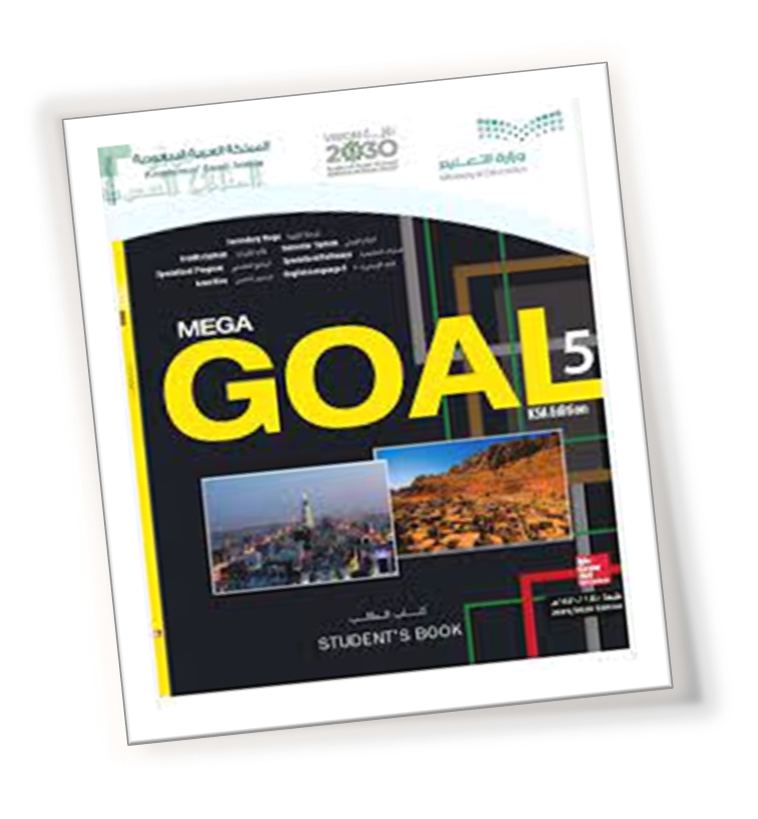 Open your student’s book p. 43
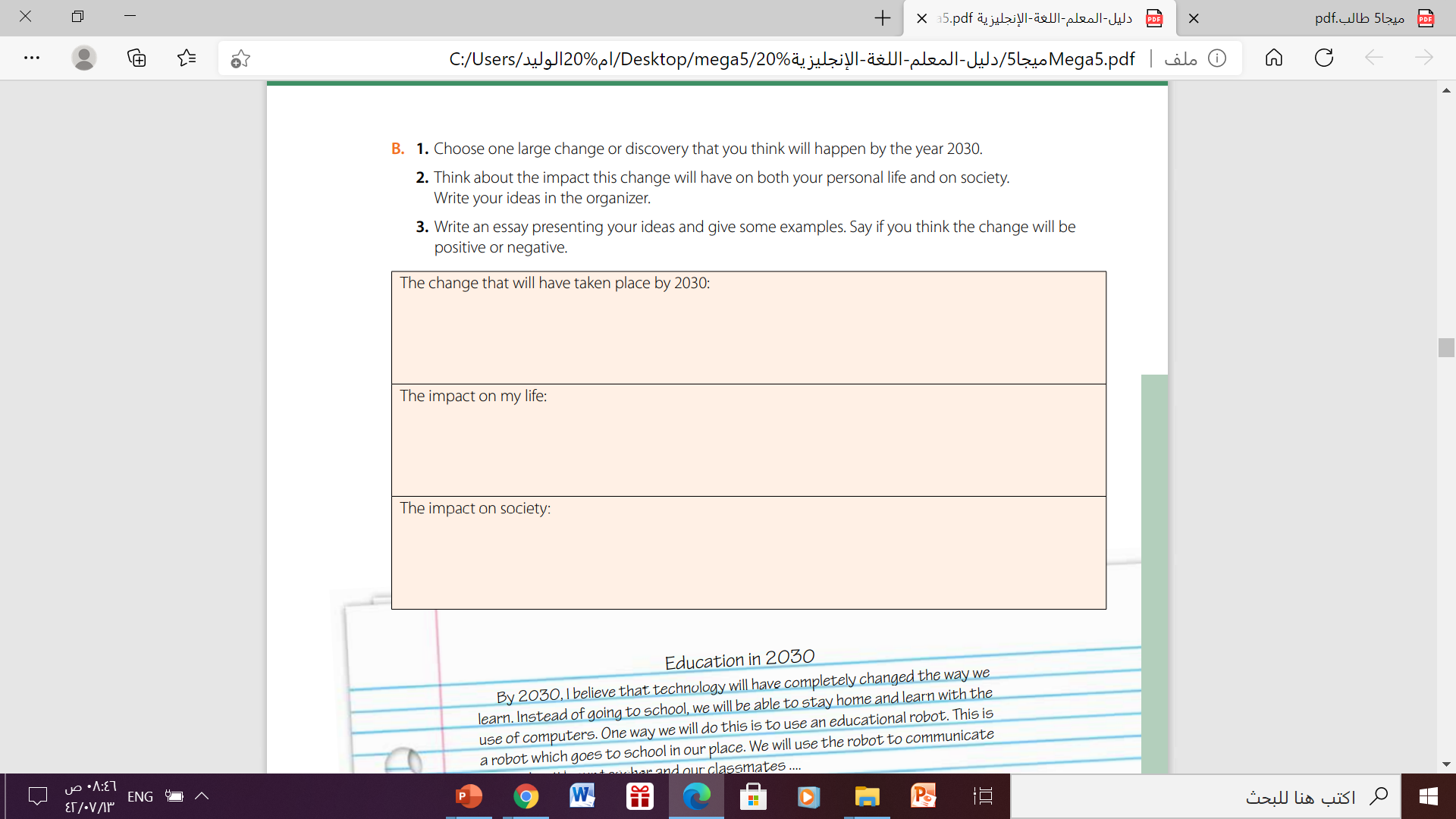 Self-driving cars ( driverless car)
I can go anywhere safely and fast
Decrease the level of road crashes , lower accidents injuries and save lives
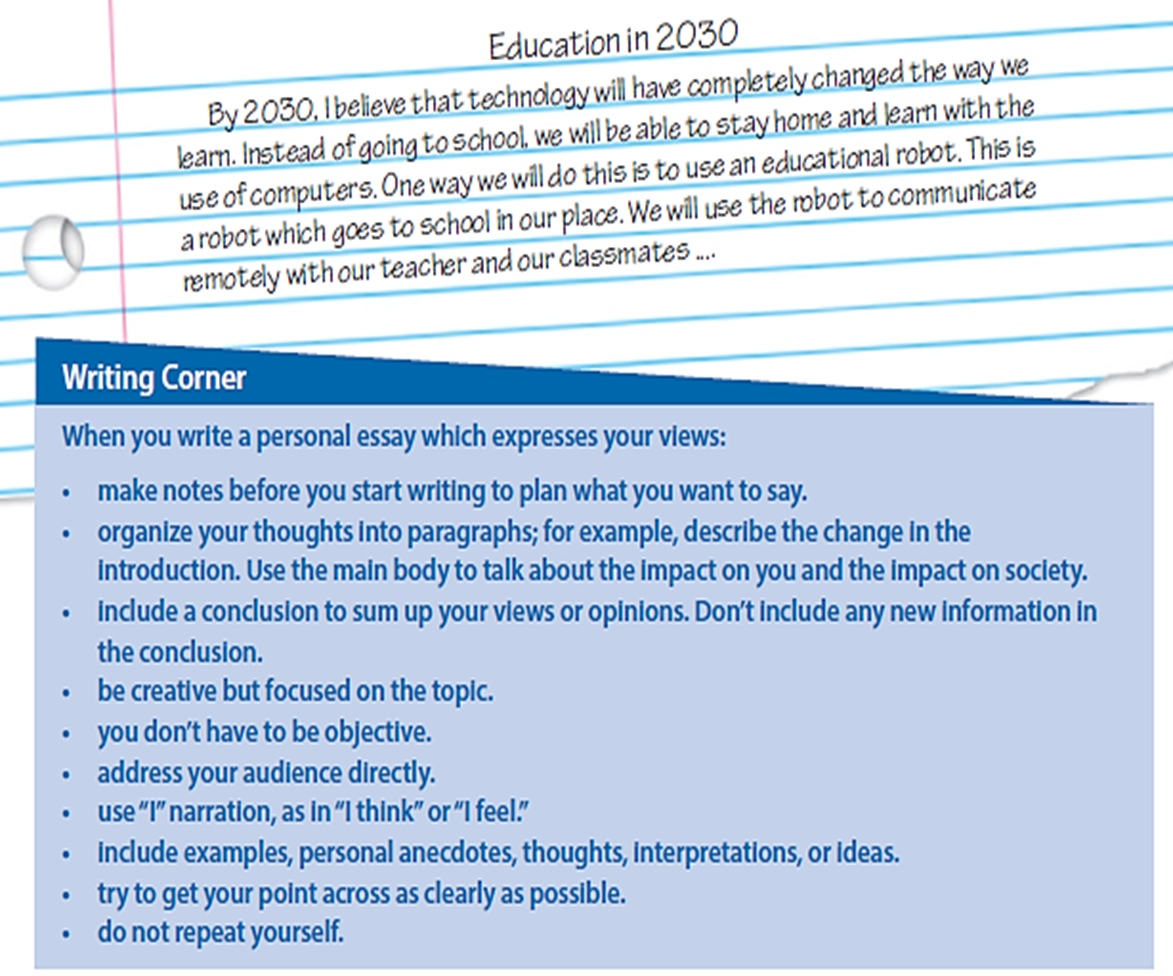 Your essay should presenting your ideas and give some examples
When you write your essay which express your views , follow the steps here
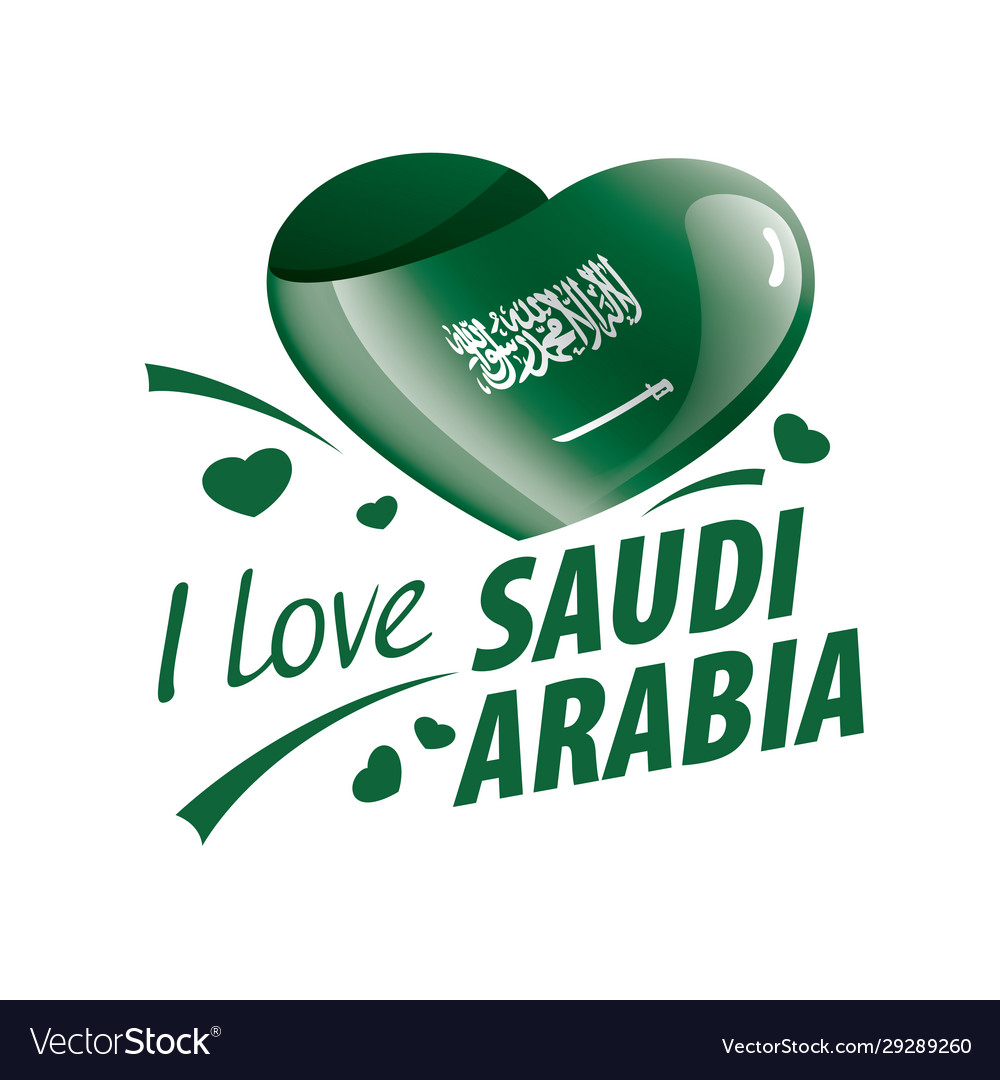 [Speaker Notes: © Copyright PresentationGO.com – The free PowerPoint template library]
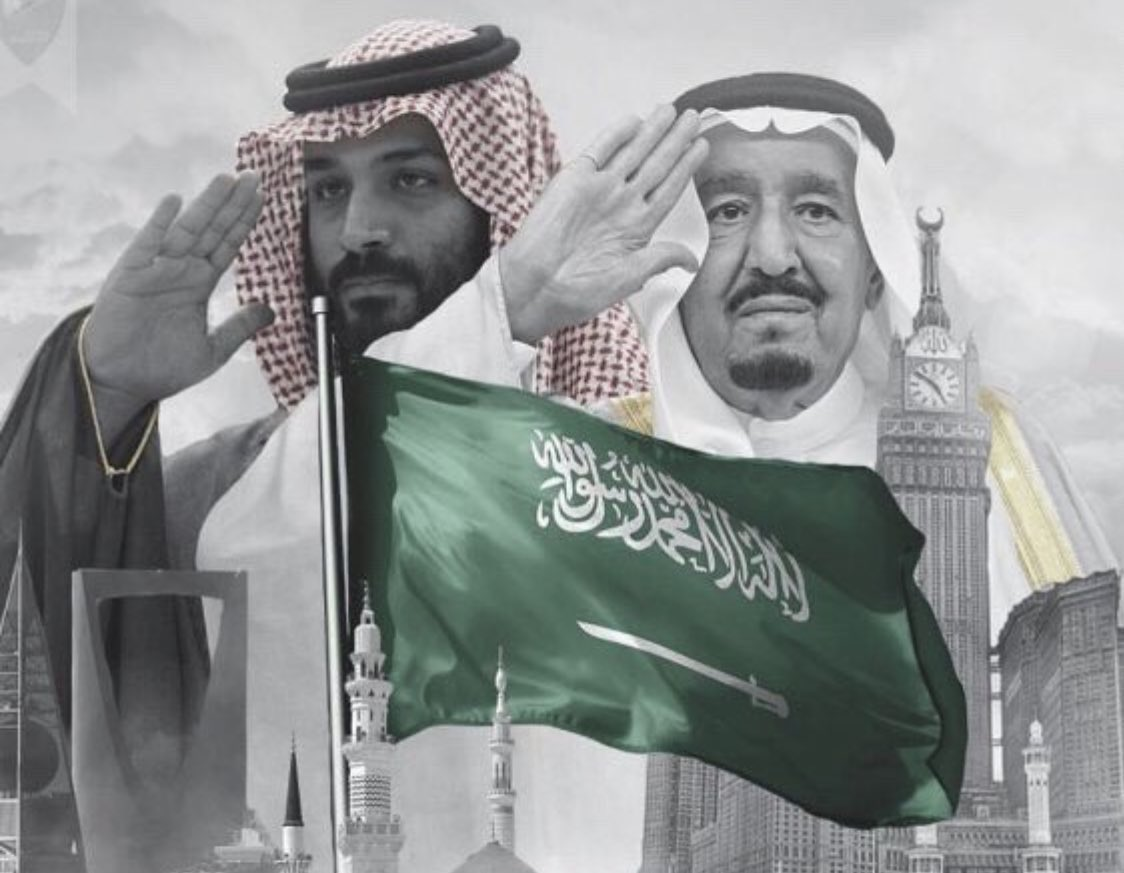 Thanks!
[Speaker Notes: © Copyright PresentationGO.com – The free PowerPoint template library]